Stress and the LiverDe-Stressing Techniques
a presentation byHakim M. Salim Khan
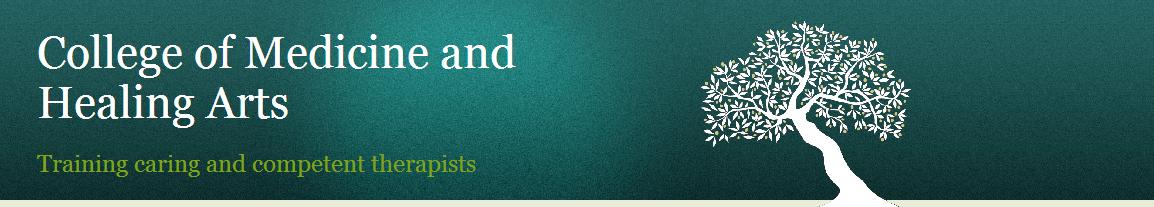 College of Medicine and Healing Arts 2016
Hakim M. Salim Khan
M.D.(M.A) M.H. D.O.
Founder and Principal
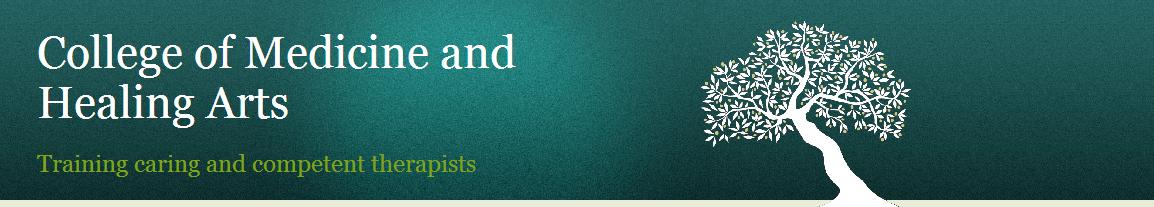 Telephone
(+44) (0)116 273 86 14
E-mail
admissions@CoMHA.org.uk
Website
www.CoMHA.org.uk
College of Medicine and Healing Arts 2016
Hakim M. Salim Khan
M.D.(M.A) M.H. D.O.
President of
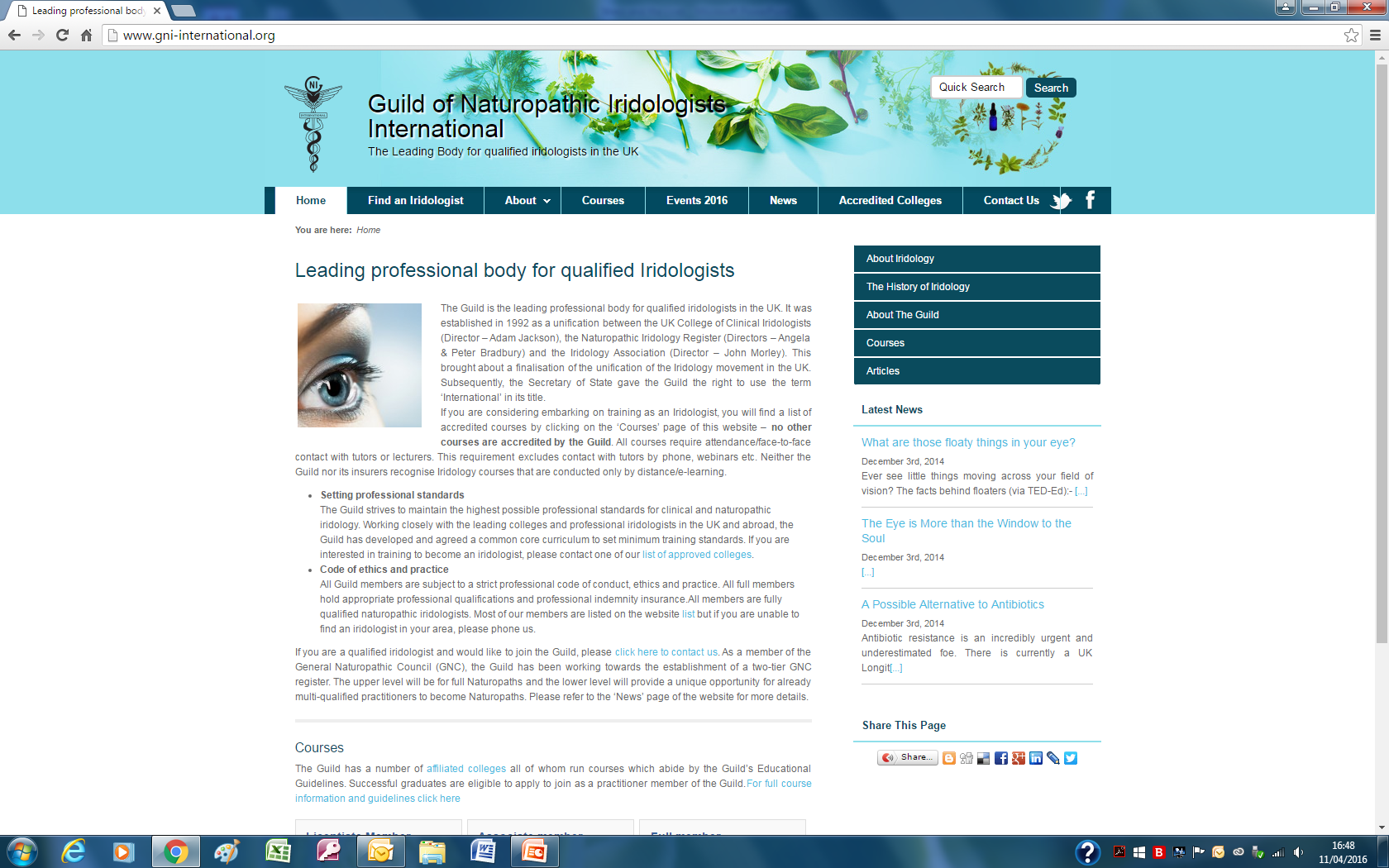 Website and Contact Form:www.gni-international.org

Telephone:(+44) (0)207 821 0255
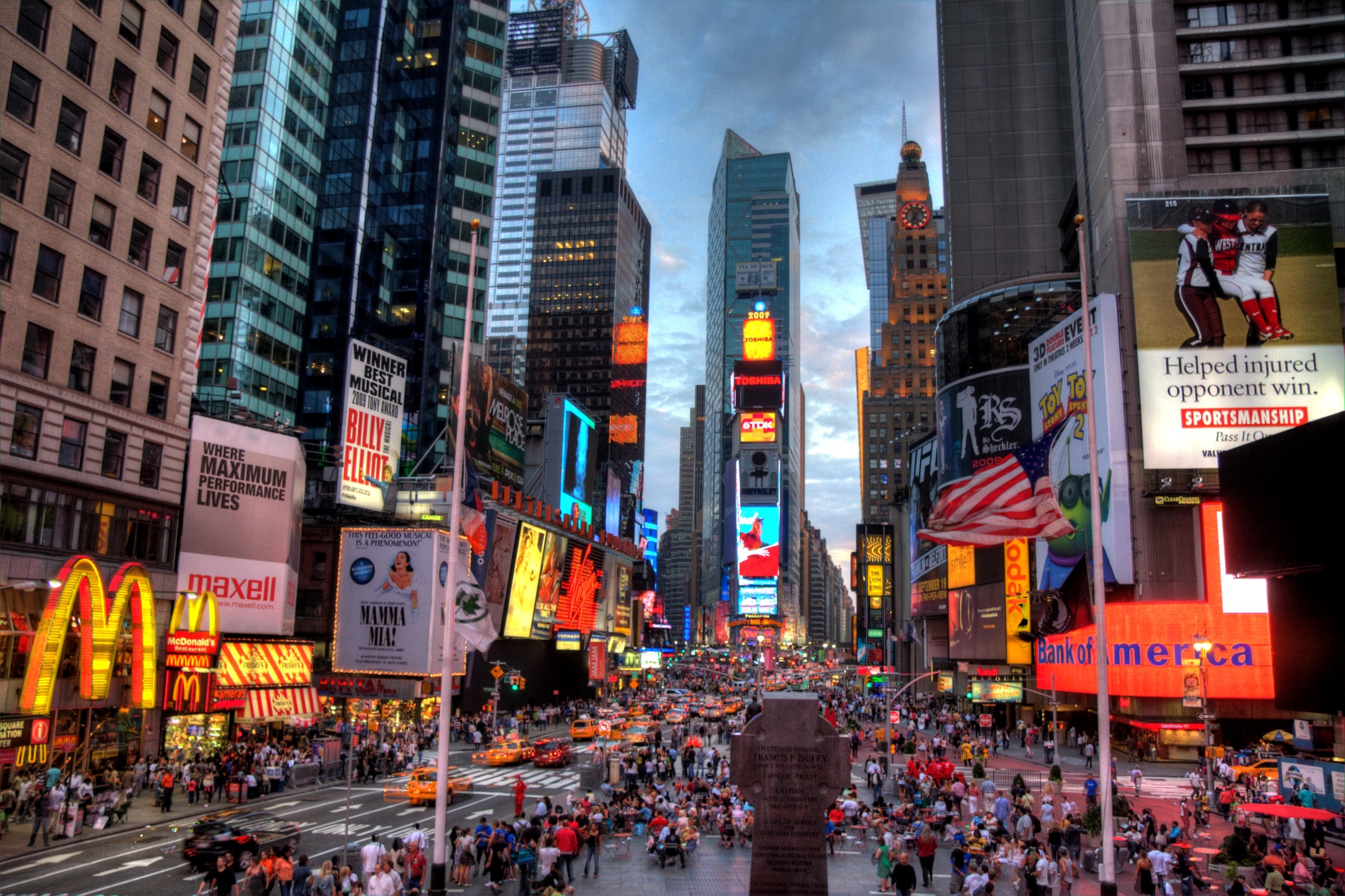 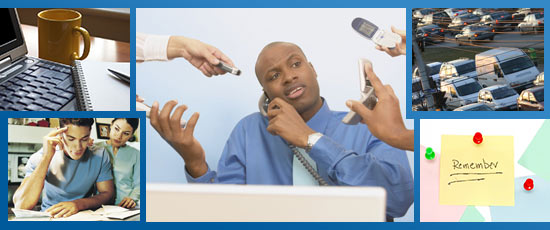 Definition of Stress
Stress can be defined as the strain on an individual’s experiences when he or she responds to stimuli which cause potentially negative physiological or psychological consequences.

	In other words, an individual who is experiencing a stressful situation may display physical, mental or behavioural symptoms which may be stress related.
Symptoms of Stress
Life = Stress ?
‘You will experience stress when you are stressed by stress.’

	‘Some definitions make you wonder if merely living will slowly kill you.’

	Dr. Duckworth, Personnel Management, April 1986
General Adaptation Syndrome (GAS)
The alarm reaction.(acute manifestation)

The stage of resistance.(subsequent disappearance of acute manifestation)

The stage of exhaustion.(loss of resistance)
‘Fight or Flight’ ReactionThe Sympathetic Nervous System
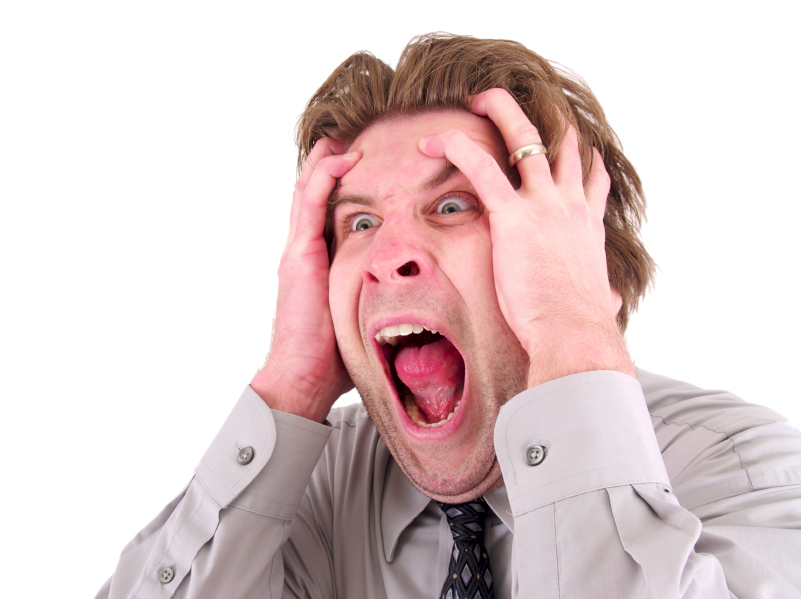 The Sympathetic Nervous System
An emergency system.

Turns off:
Digestive system.
Immune system.
Sleep.
Growth and repair.
Sense of touch.
Increases:
Blood pressure.
Blood viscosity.
‘Rest and Recover’ ResponseThe Parasympathetic Nervous System
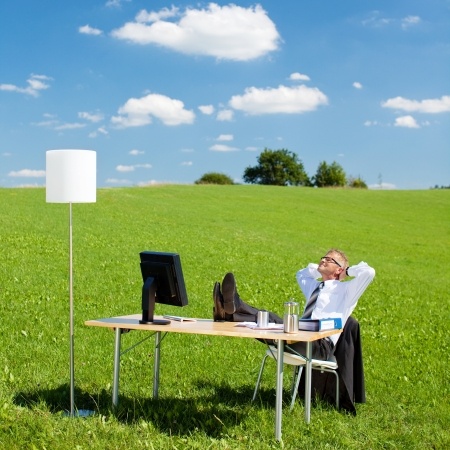 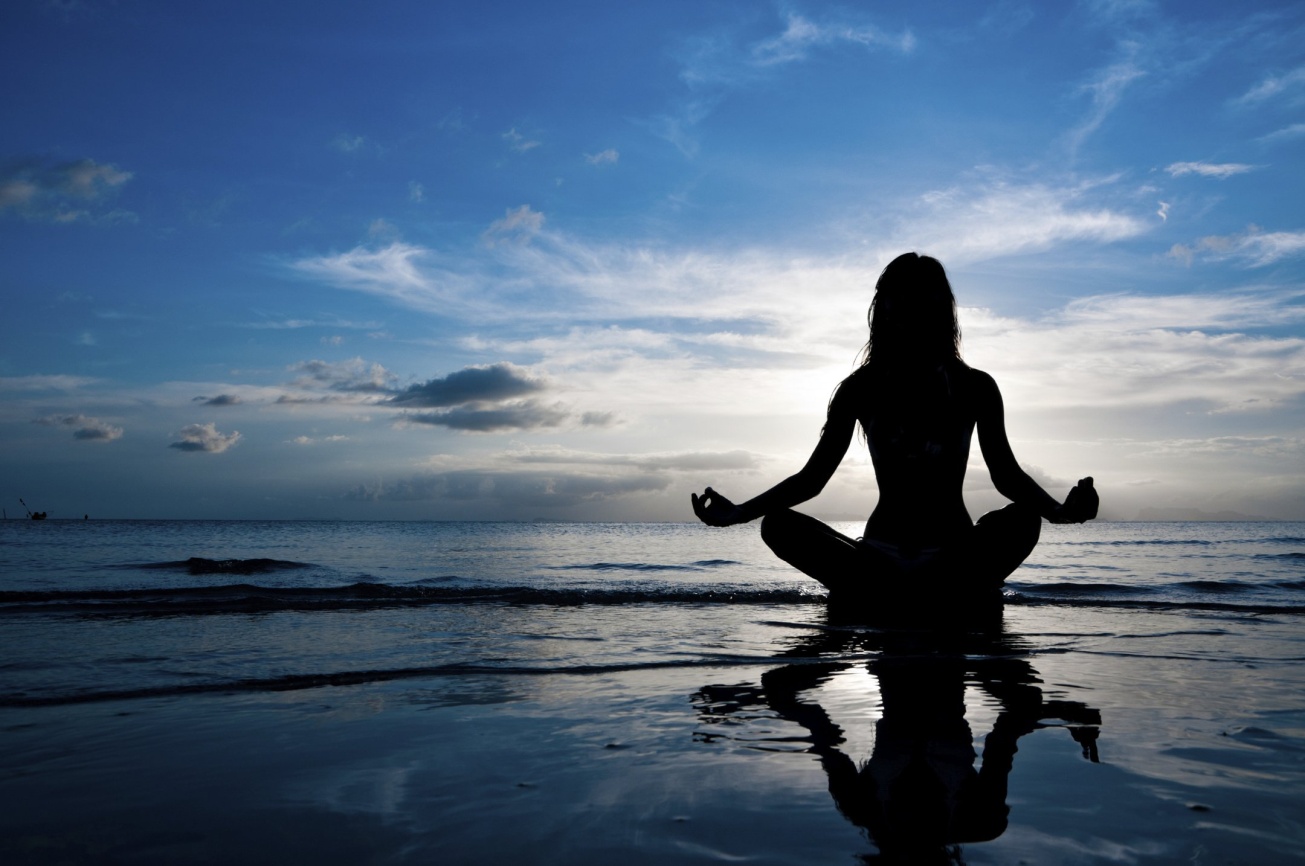 The Parasympathetic Nervous System
Everyday system.

Heart rate slows down.
Blood vessels relax.
Blood pressure normalises.
Nourishment and digestion.
Heal and regenerate the body.
Anabolic, rebuilds the body and stores nutrients
Increased immune activity, digestion, and urinary function.
These organs include the liver, pancreas, stomach, intestines, kidneys, and bladder. 
The parasympathetic nervous system, when activated by rest, relaxation and positive thinking, is essential for the elimination of wastes, emotional wellbeing and healing.
InnateHeat
RadicalMoisture
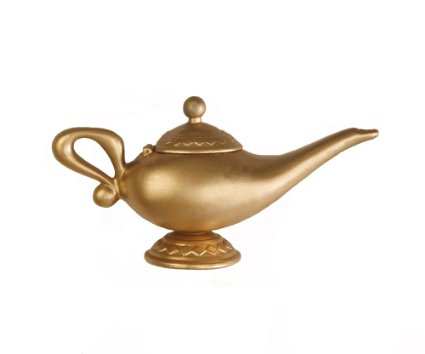 Before Stress




During Stress




After Stress
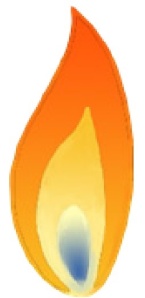 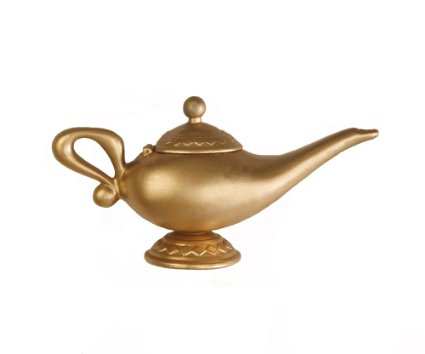 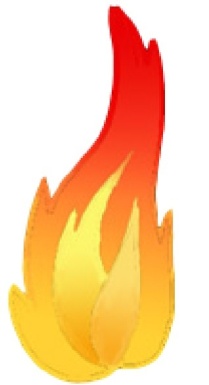 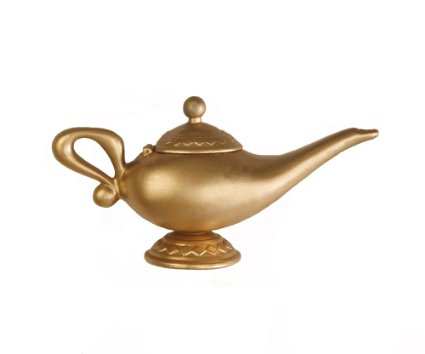 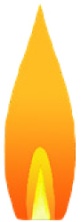 Stress According to Tibb
Human life and health is compared to an oil lamp that comprises of Innate Heat (the flame of life) and Radical Moisture (the oil that feeds the flame).
Preservation of these two factors are the necessary components to health.
In a constantly stressful lifestyle, the person is ‘burning the candle at both ends’ and excess ‘oil’  is used up too rapidly.
This can be manifest outwardly or the individual can ‘burn on the inside’.
After a period of stress, a lot of ‘oil’ has been used up thus the ‘flame of life’ dwindles.
Stress and the Liver
Functions of the Liver
One of the primary and main organs of the body.
Called ‘the general of the army’ in TCM.

Functions:
Detoxification.
Enzymes and digestive juices.
Hormone and protein production.
Blood sugar storage.
Immune cell activation.
Storage of vitamins and iron.
Symptoms of Liver Imbalance
Gas, bloating and constipation.
Haemorrhoids.
PMS, breast tenderness for ladies.
Irritability.
Insomnia (1am – 3am).
Irregular stools.
Poor fat digestion.
Stress, Toxicity and the Liver
A sluggish liver means less detoxification.
More toxins in the body means more inflammation.
Inflammation stresses the adrenal glands to make cortisol.
Adrenal glands eventually burn out causing anxiety and depression.
Stress, Lactic Acid and the Liver
Lactic acid is produced more during stress.
This is usually processed by the liver into glucose.
Sluggish liver means less lactic acid cleaned up.
Higher lactic acid levels increase levels of anxiety.
Sugar, alcohol and caffeine increase lactic acid levels.
So sluggish liver contributes to anxiety.
“They [Chinese] say that although the heart stores the spirit, it is the liver that can unbalance the spirit.

This can work both ways so that emotional stress can impair the functions of the liver, and disharmony in the liver can have adverse effects upon the emotional state.

This can lead to irritability, anxiety and deep depressions with suicidal tendencies.  You may have heard the phrase, ‘he is a bit liverish today’.  In other words stay away as this person is in a very bad mood.”

Page 33, The Liver Cleansing Diet by Dr. Sandra Cabot
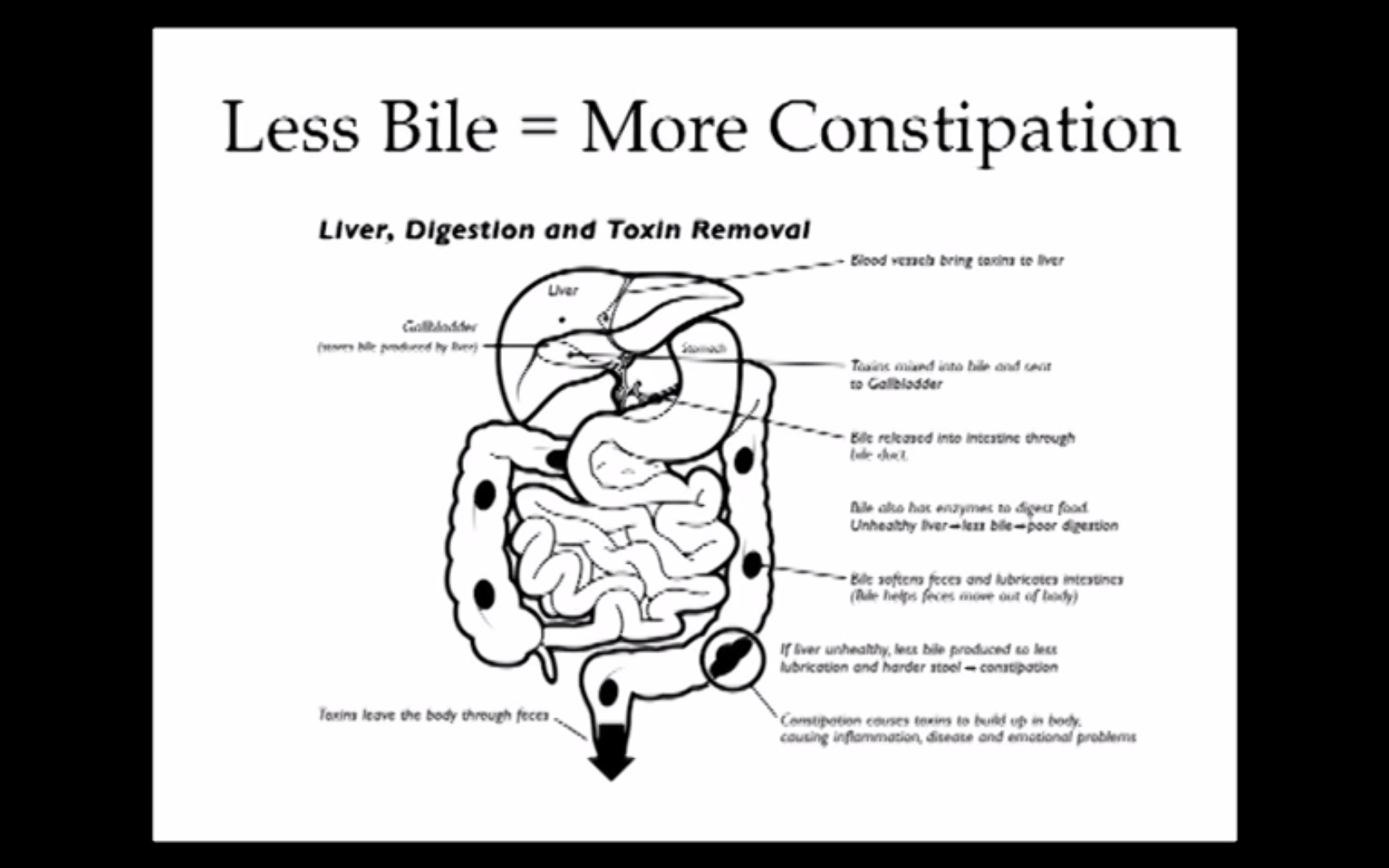 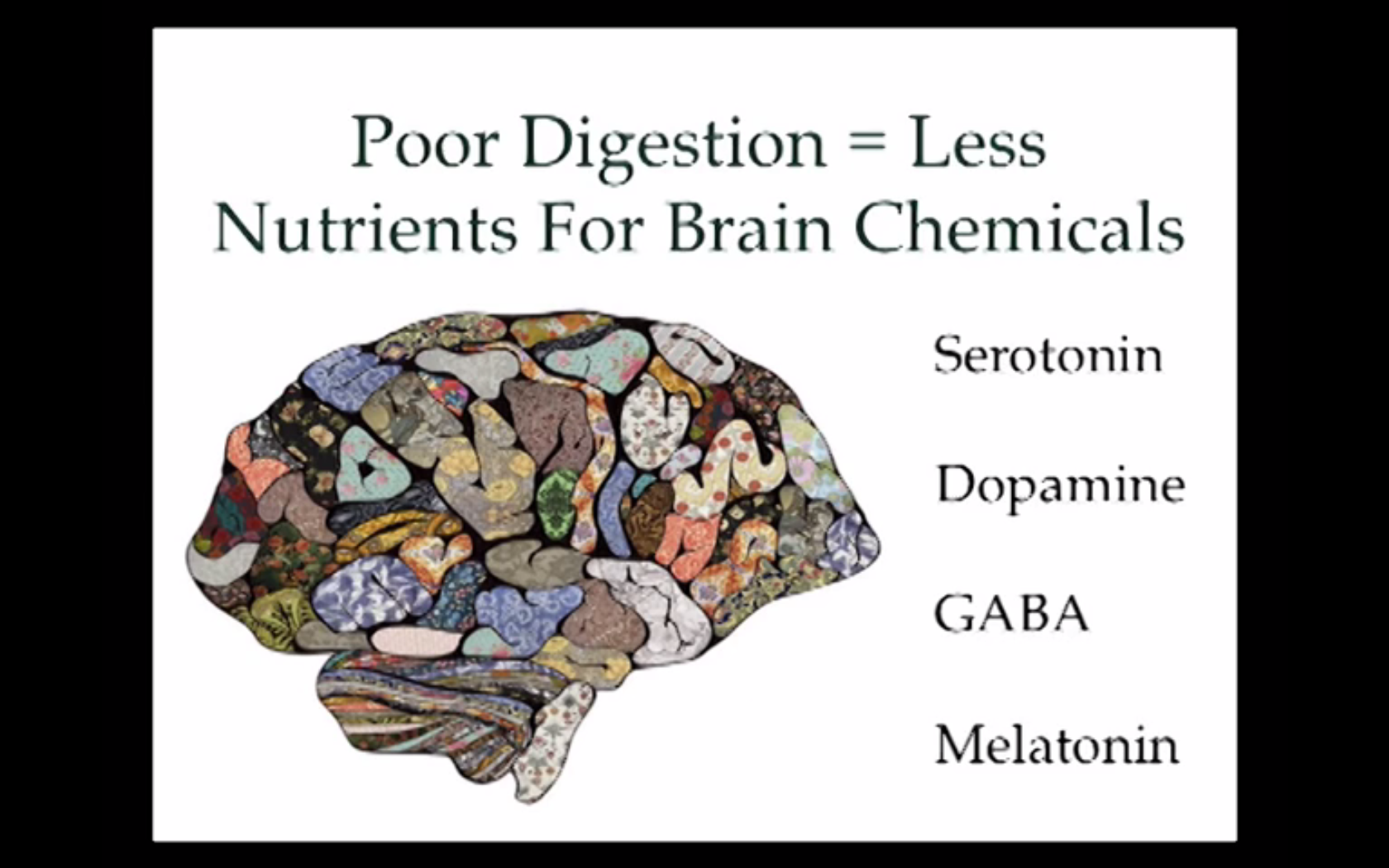 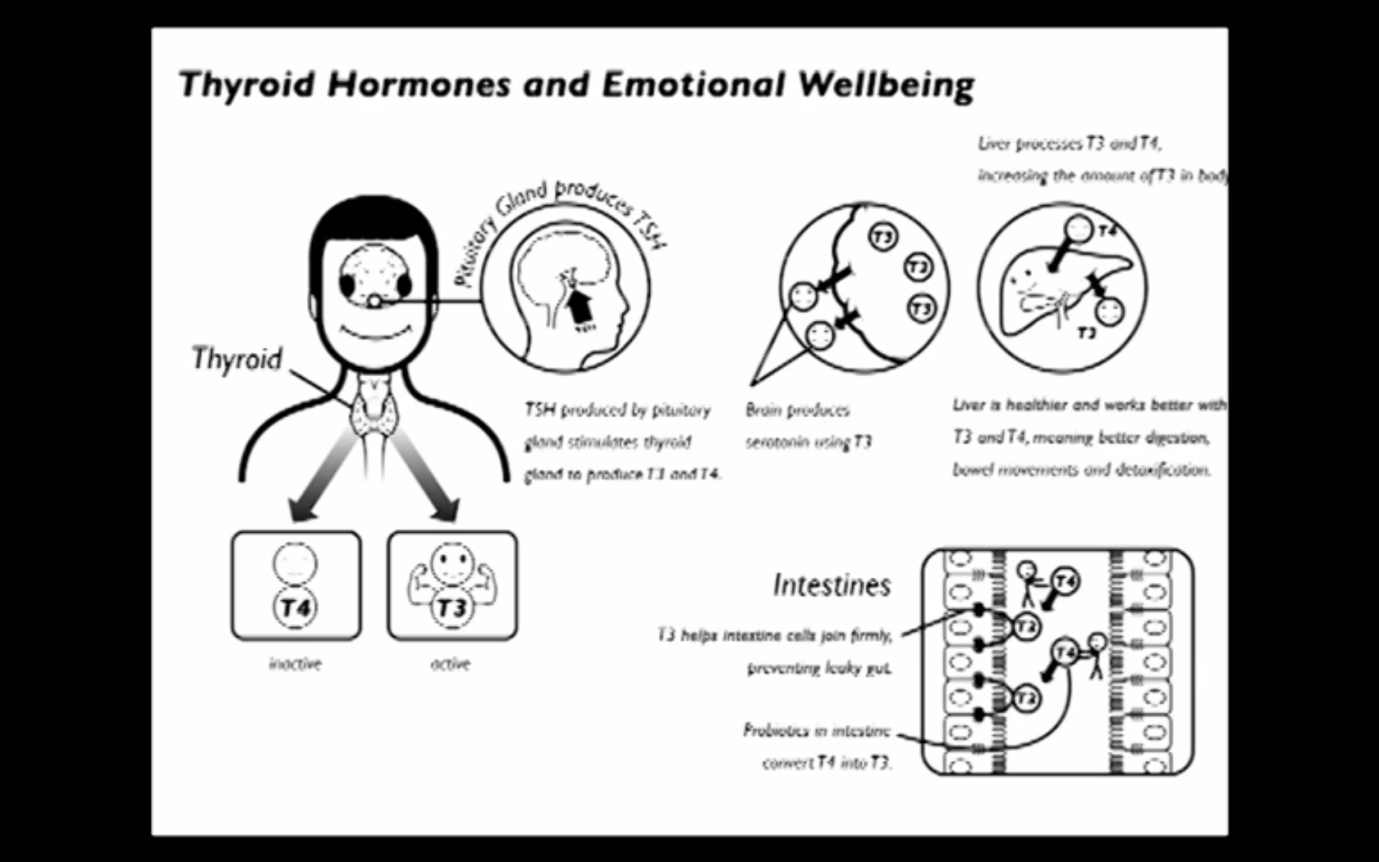 Stress and the Iris
The Lymphatic Iris
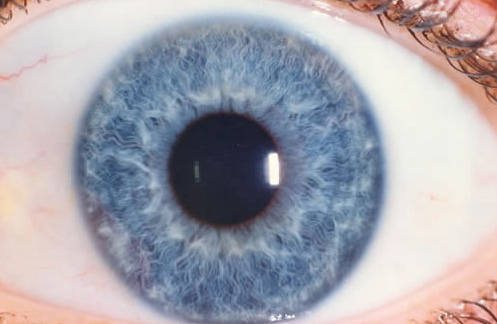 The Haematogenic Iris
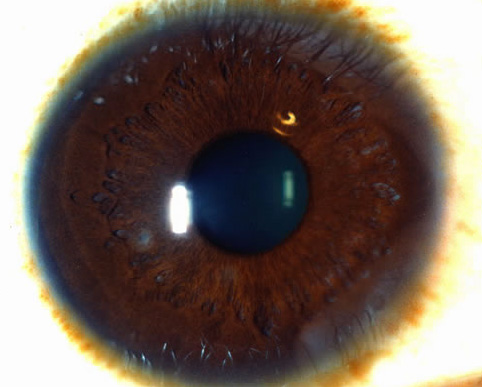 The Biliary Iris
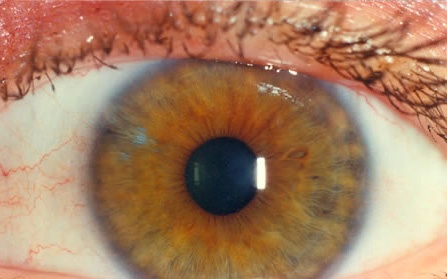 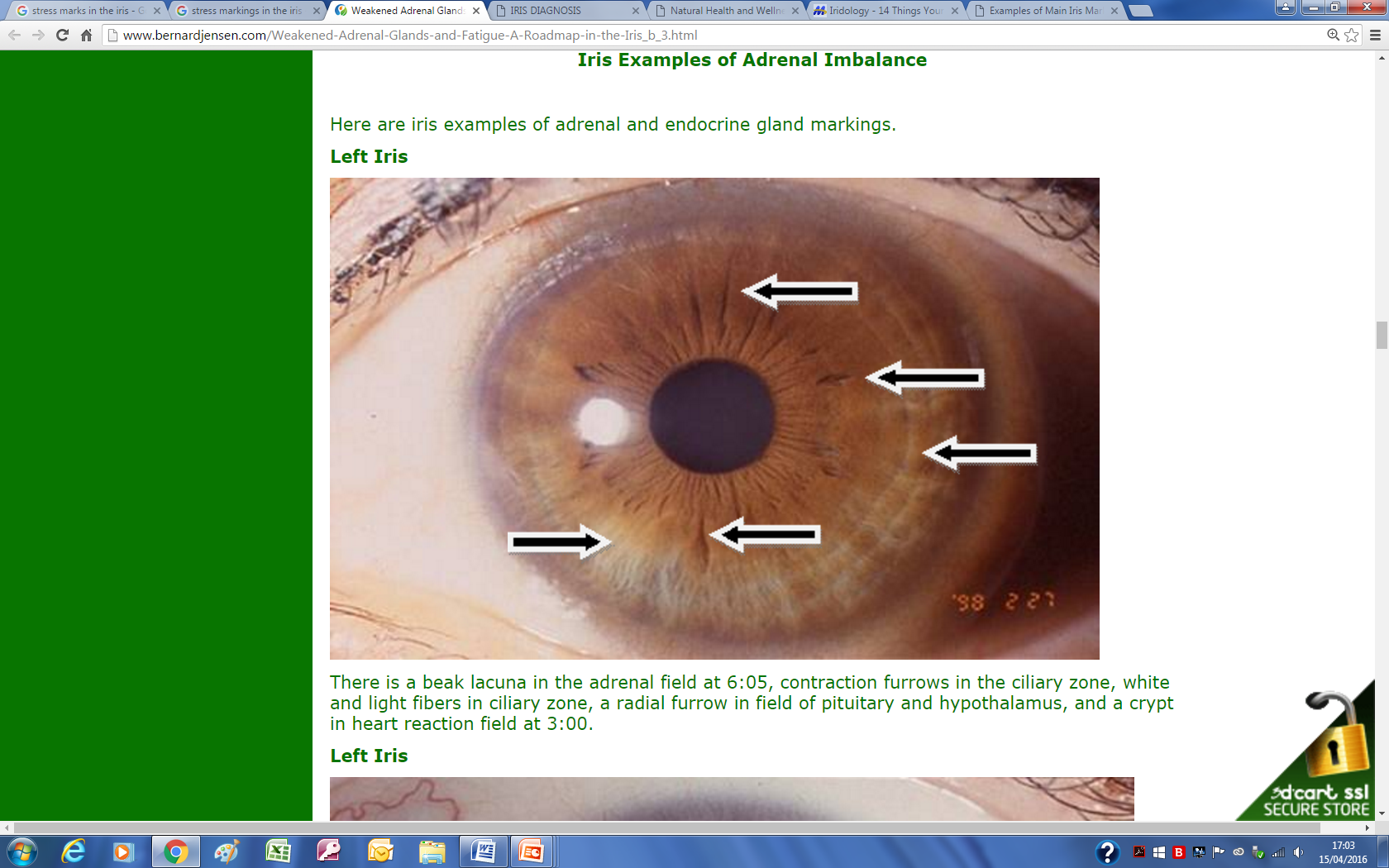 http://www.bernardjensen.com/Weakened-Adrenal-Glands-and-Fatigue-A-Roadmap-in-the-Iris_b_3.html
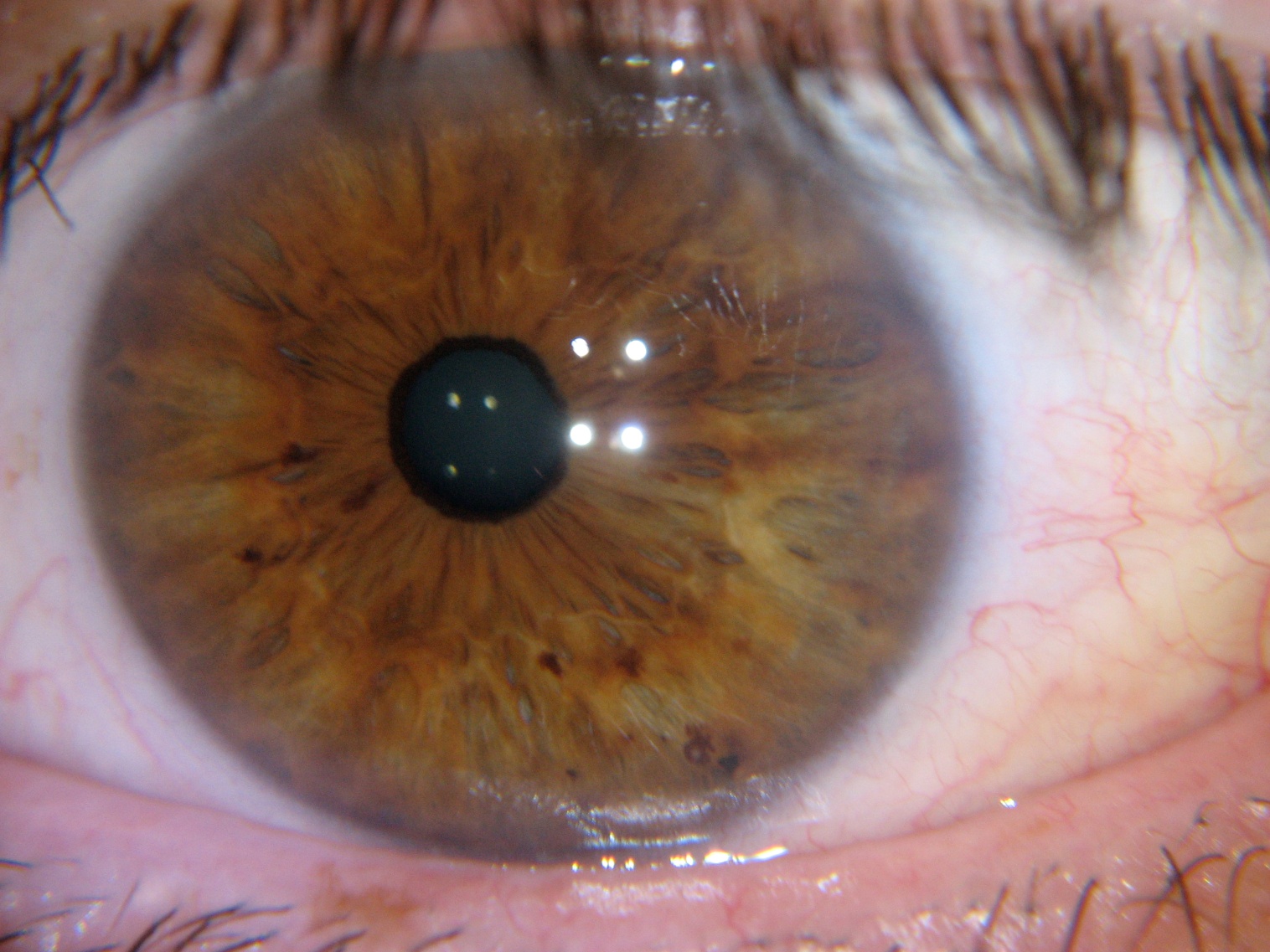 http://www.behealthy.com.au/aturopathy/iridology/iris-pics/
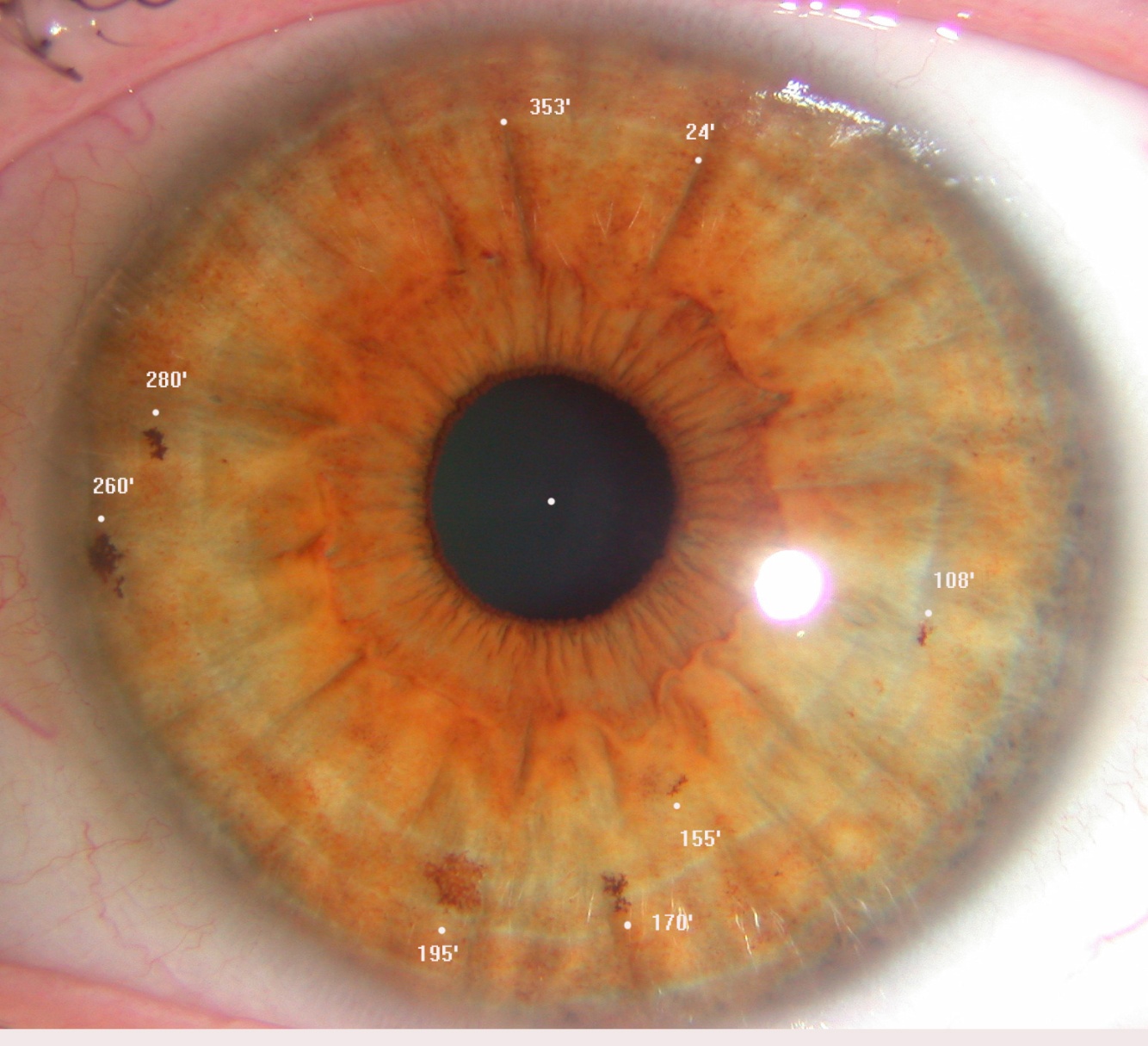 http://sivasanta.blogspot.co.uk/2011/11/mixed-biliary-iris-constitution.html
De-Stressing Techniques
Hot
Type APersonality
Yang
Dry
Moist
Type B
Personality
Yin
Cold
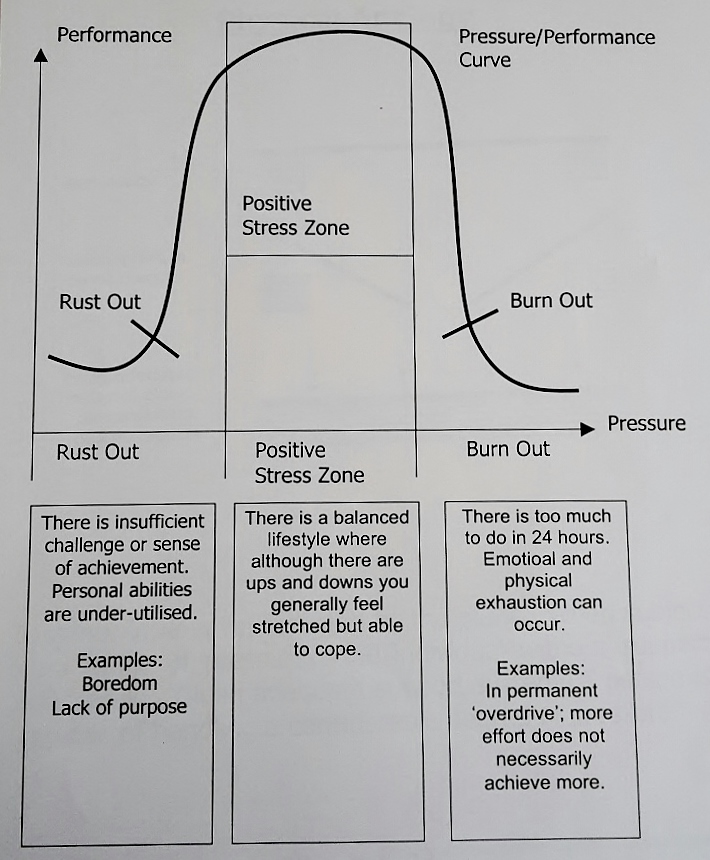 Life Balance
Air and environment.
Food and beverages.
Emotions.
Activity and rest.
Sleep and wakefulness.
Retention and elimination.
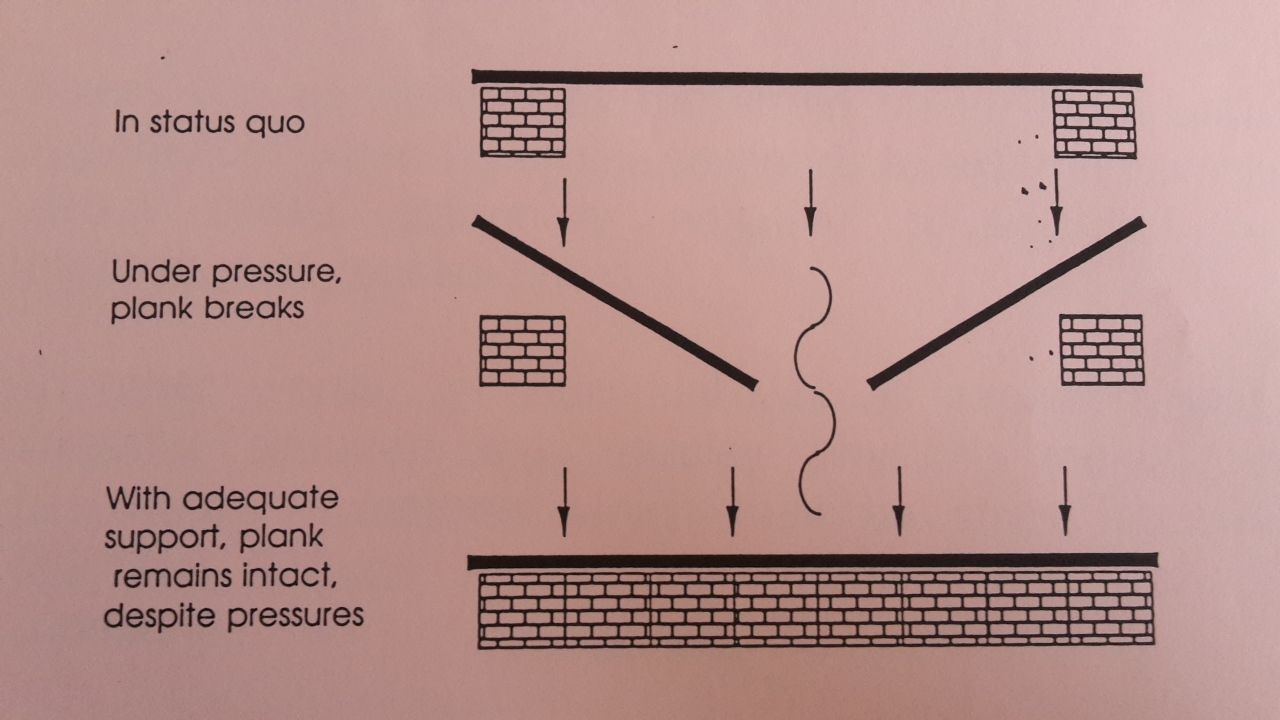 Breath and Liver Massage
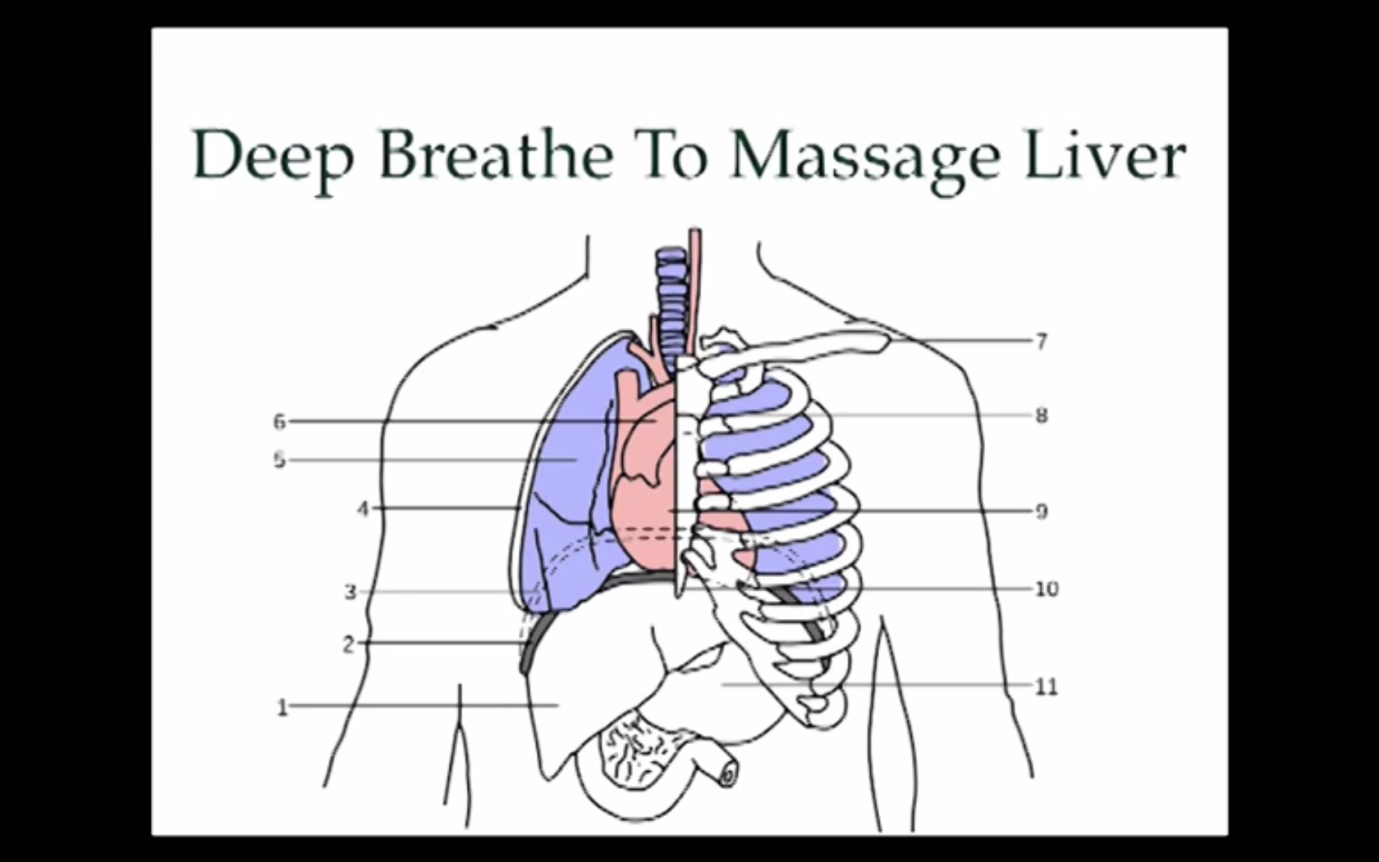 Nutritional Support
Antioxidants, e.g. berries, beetroot.
Fibre to bind onto toxins.
Vitamins: C and B.
Minerals: potassium and magnesium.
Bitter greens.
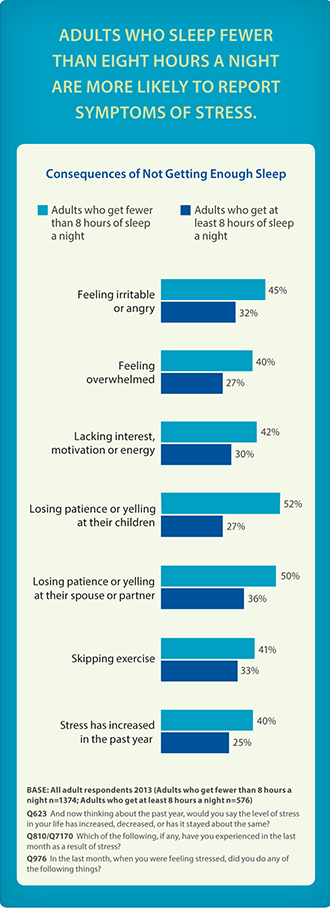 http://www.apa.org/news/press/releases/stress/2013/sleep.aspx
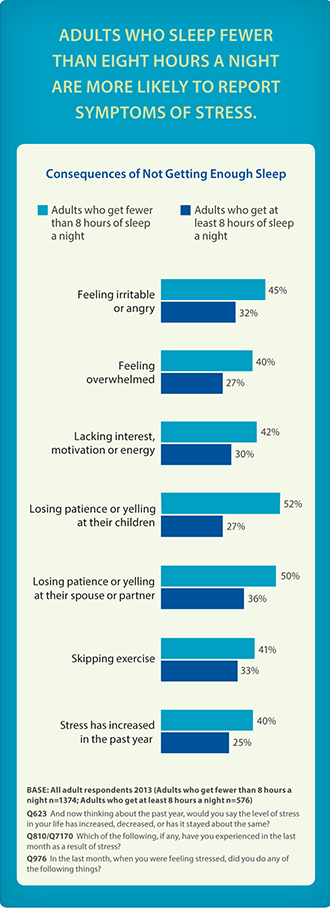 Importance of Sleep in Managing Stress
Get adequate sleep: A good night's sleep makes you able to tackle the day's stress more easily.  When you are tired, you are less patient and more easily agitated, which can increase stress.  Most adults need 7-9 hours of sleep per night.  Practicing good sleep hygiene along with stress-lowering tactics can help improve your quality of sleep.

http://www.webmd.com/sleep-disorders/guide/tips-reduce-stress
Herbal Support
Adaptogenics: ashwaganda, shatawri.
Liver support: dandelion, milk thistle.
Heart support: saffron, hawthorn.
Social-Emotional Support
Acceptance and place in society.
Positive and loving relationships.
Unconditional Service (Khidma).
Relaxation.
Psycho-Spiritual Support
Positive self-esteem.
Positive thinking.
Muraqabah, meditation or ‘watching over’.
Tafakkur, contemplation of the cosmos.
Dhikr, remembrance of the beloved.
Ma’rifa, understanding our place in the cosmos.
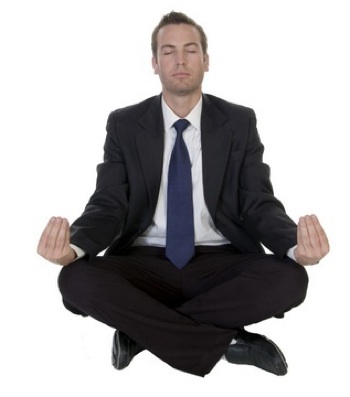 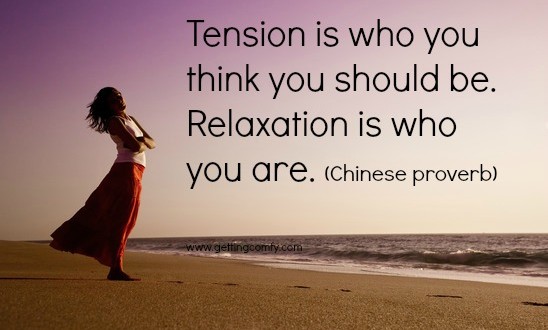 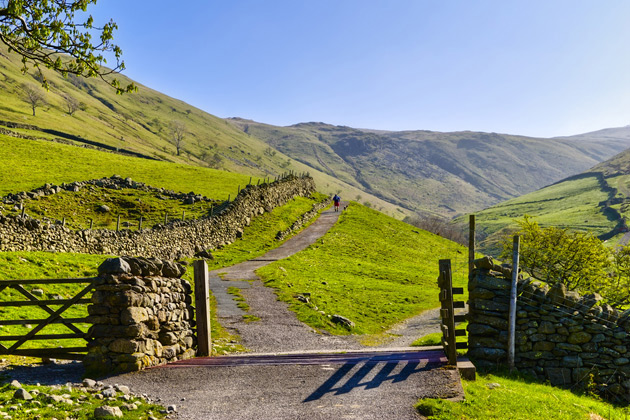 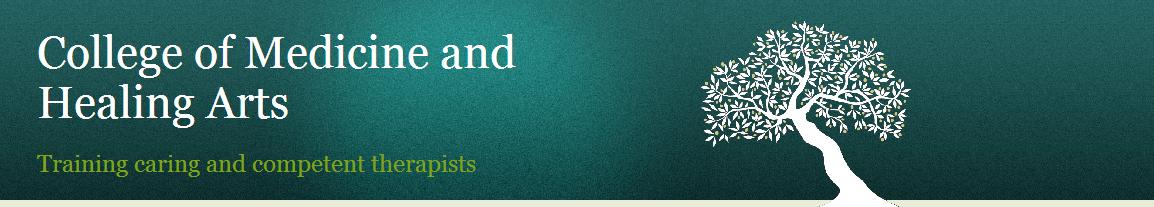 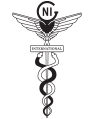 College of Medicine and Healing Arts
Telephone(+44) (0)116 273 86 14
E-mailadmissions@CoMHA.org.uk
Websitewww.CoMHA.org.uk
Guild of Naturopathic Iridologists International
Website and Contactwww.GNI-International.org
Telephone (+44) (0)207 821 02 55